N  U  E  V  O   L  E  Ó  N
2 0 2 3
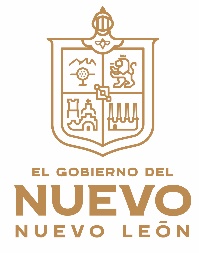 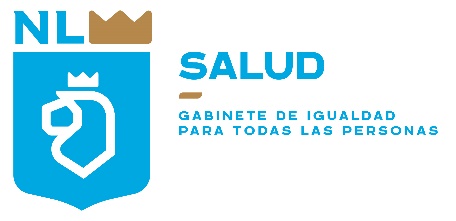 Cobertura de personas recién nacidas Tamizadas
de hospitales de la Secretaría de Salud Enero 2023
Fuente: reportes *preliminares internos del Programa de Salud Materna y Perinatal, Nuevo León.
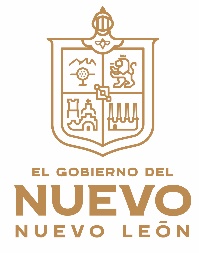 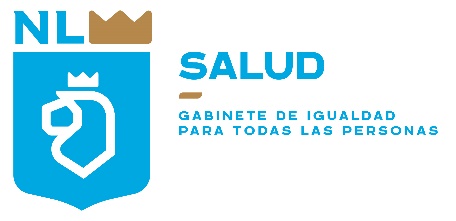 Cobertura de personas recién nacidas Tamizadas
de hospitales de la Secretaría de Salud Febrero 2023
Fuente: reportes *preliminares internos del Programa de Salud Materna y Perinatal, Nuevo León.
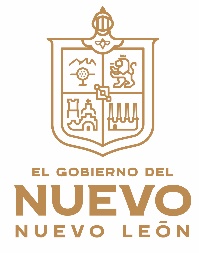 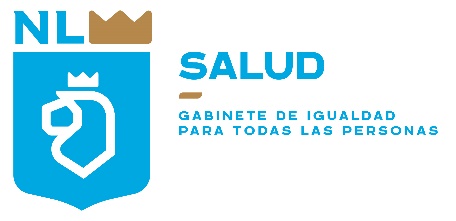 Cobertura de personas recién nacidas Tamizadas
de hospitales de la Secretaría de Salud Marzo 2023
Fuente: reportes *preliminares internos del Programa de Salud Materna y Perinatal, Nuevo León.
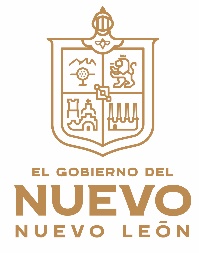 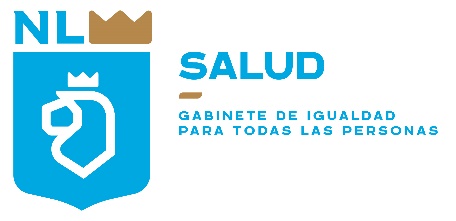 Cobertura de personas recién nacidas Tamizadas
de hospitales de la Secretaría de Salud Abril 2023
Fuente: reportes *preliminares internos del Programa de Salud Materna y Perinatal, Nuevo León.
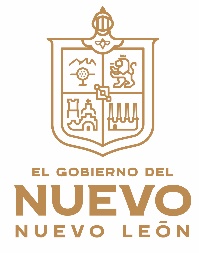 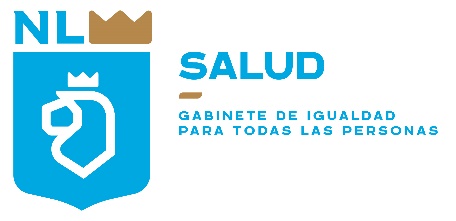 Cobertura de personas recién nacidas Tamizadas
de hospitales de la Secretaría de Salud Mayo 2023
Fuente: reportes *preliminares internos del Programa de Salud Materna y Perinatal, Nuevo León.
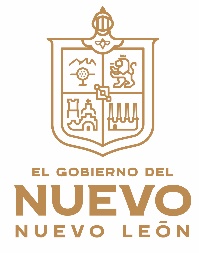 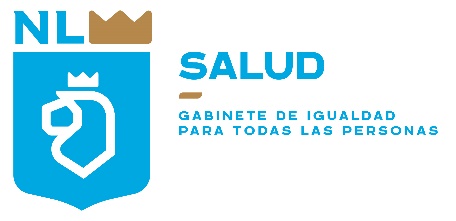 Cobertura de personas recién nacidas Tamizadas
de hospitales de la Secretaría de Salud Junio 2023
Fuente: reportes *preliminares internos del Programa de Salud Materna y Perinatal, Nuevo León.
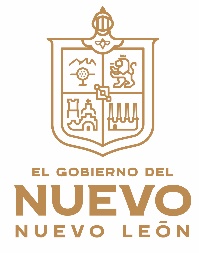 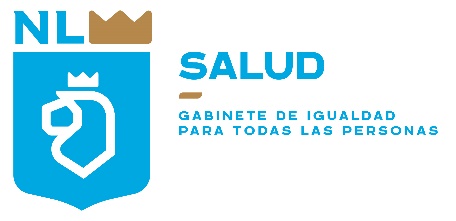 Cobertura de personas recién nacidas Tamizadas
de hospitales de la Secretaría de Salud Julio 2023
Fuente: reportes *preliminares internos del Programa de Salud Materna y Perinatal, Nuevo León.